Figure 1. Generation of a custom rabbit anti-FKRP C-terminal antibody for detection of rAAV6-mediated muscle-specific ...
Hum Mol Genet, Volume 25, Issue R1, 15 April 2016, Pages R9–R17, https://doi.org/10.1093/hmg/ddv420
The content of this slide may be subject to copyright: please see the slide notes for details.
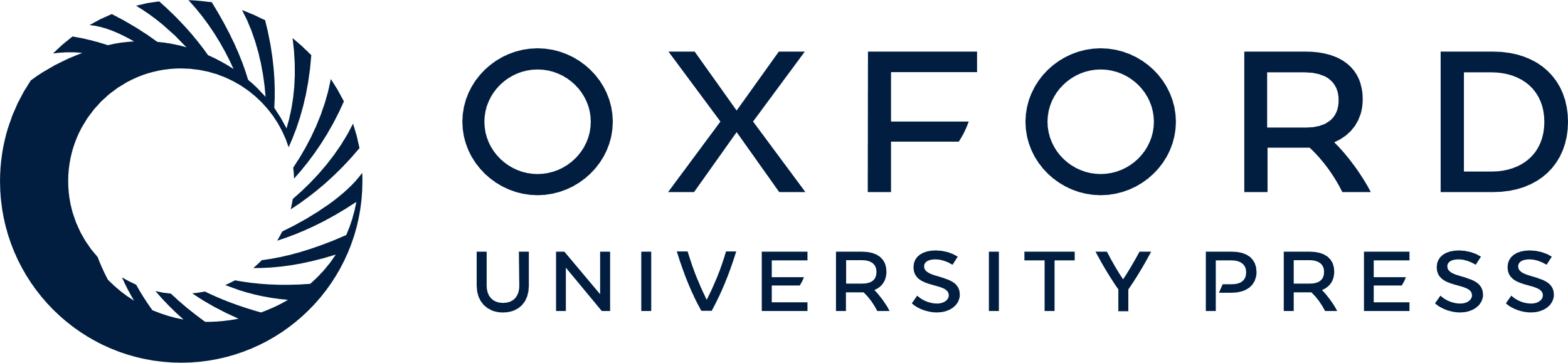 [Speaker Notes: Figure 1. Generation of a custom rabbit anti-FKRP C-terminal antibody for detection of rAAV6-mediated muscle-specific expression of FKRP. (A) Schematic representation of the AAV6 vector genome for expression of FKRP in striated muscles. CK8: miniaturized mouse creatine kinase regulatory cassette (39–41, 85, 86); Kozak: kozak sequence, ACCATGG; FKRP: FKRP cDNA and pA: SV40 poly-adenylation signal. (B) Transverse micrograph of C57Bl/6 tibialis anterior (TA) muscle post-injection of rAAV6-CK8-FKRP (shown in A). FKRP foci (green, rabbit anti-FKRP) colocalize with golgi-specific antibody (red, GM130) in injected (white arrows) and WT control sections (inset, white arrowheads). (C) Longitudinal micrograph demonstrates FKRP-golgi co-localization throughout the myofiber. Additional FKRP-positive staining, not associated with golgi, was observed in injected muscle (asterisks) and did not colocalize with markers of nuclear membrane (D; Nucleoporin P62) or late endosomal compartment (E; EEA1).


Unless provided in the caption above, the following copyright applies to the content of this slide: © The Author 2015. Published by Oxford University Press. All rights reserved. For Permissions, please email: journals.permissions@oup.com]